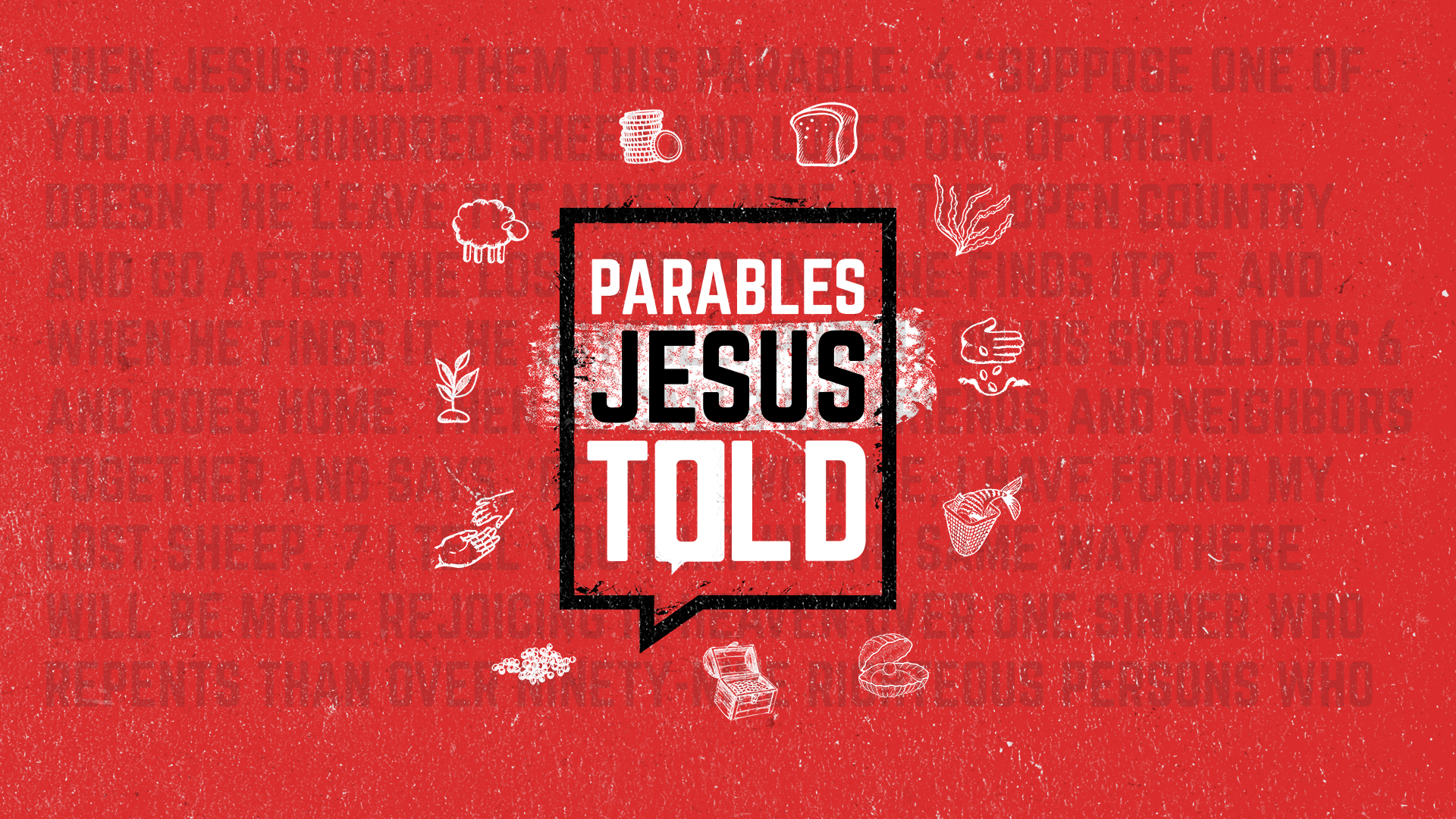 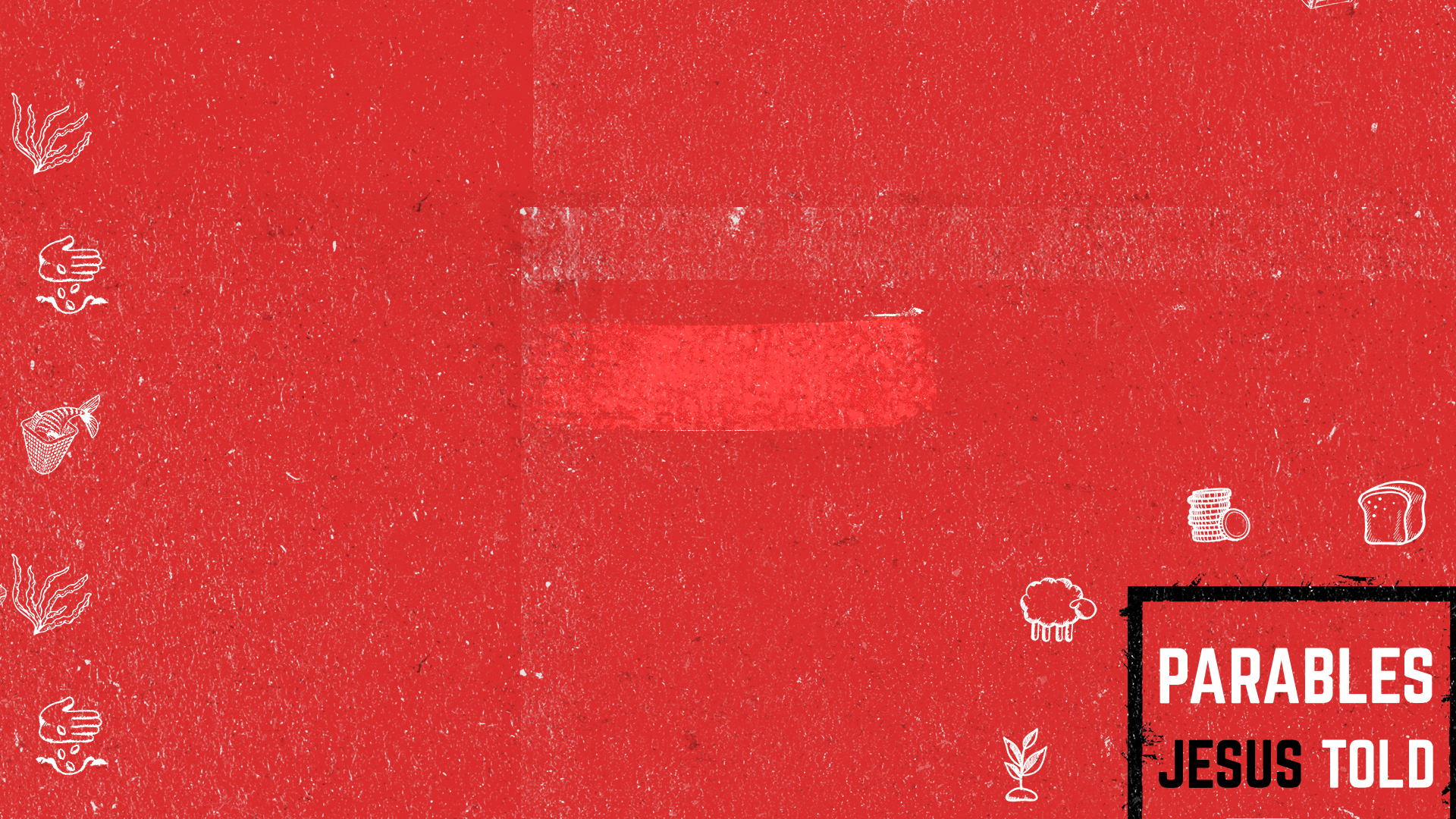 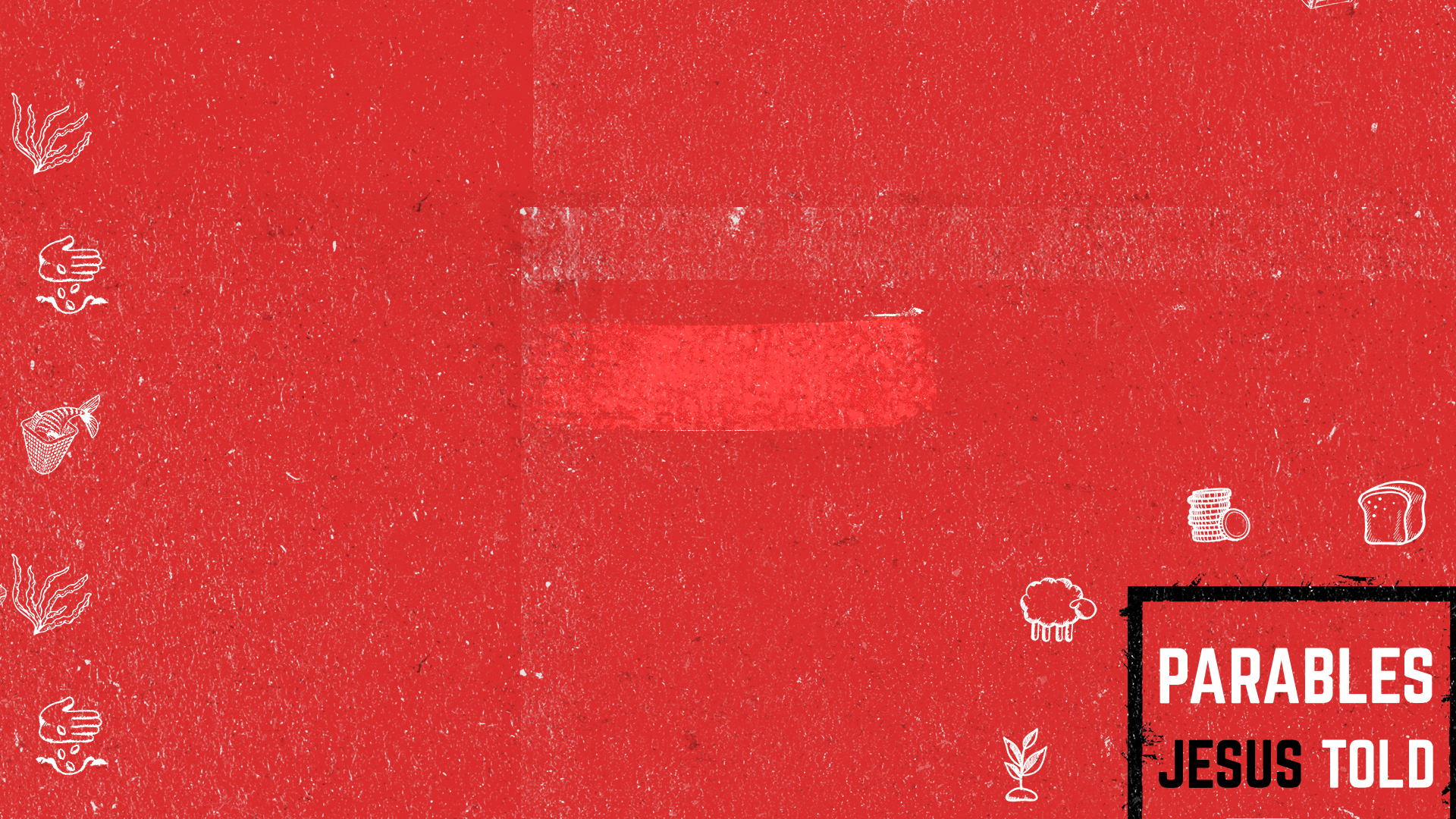 “The Parable Of The 10 Virgins”
What’s The Context Of The Parable?
The Second Coming Of Jesus
I. It’s Going To Be A Day Of Final Judgment
“For whoever is ashamed of me and of my words in this adulterous and sinful generation, of him will the Son of Man also be ashamed when he comes in the glory of his Father with the holy angels.” 
Matthew 8:38
“44 For this reason you also must be ready; for the Son of Man is coming at an hour when you do not think He will...” 
Matthew 24:44
“For the Son of Man is going to come with his angels in the glory of his Father, and then he will repay each person according to what he has done.” 
Matthew 16:27
II. It’s Going To Be A Date That Is Unknown & Unexpected
“The most dangerous lie is not “There is no God,” not “there is no hell”; but the most dangerous lie of Satan is “there is no hurry.” It is no small thing to say “Jesus is not coming today or for several years,” because your system of prophecy demands it. We need to be ready for the imminent return of Jesus Christ.”
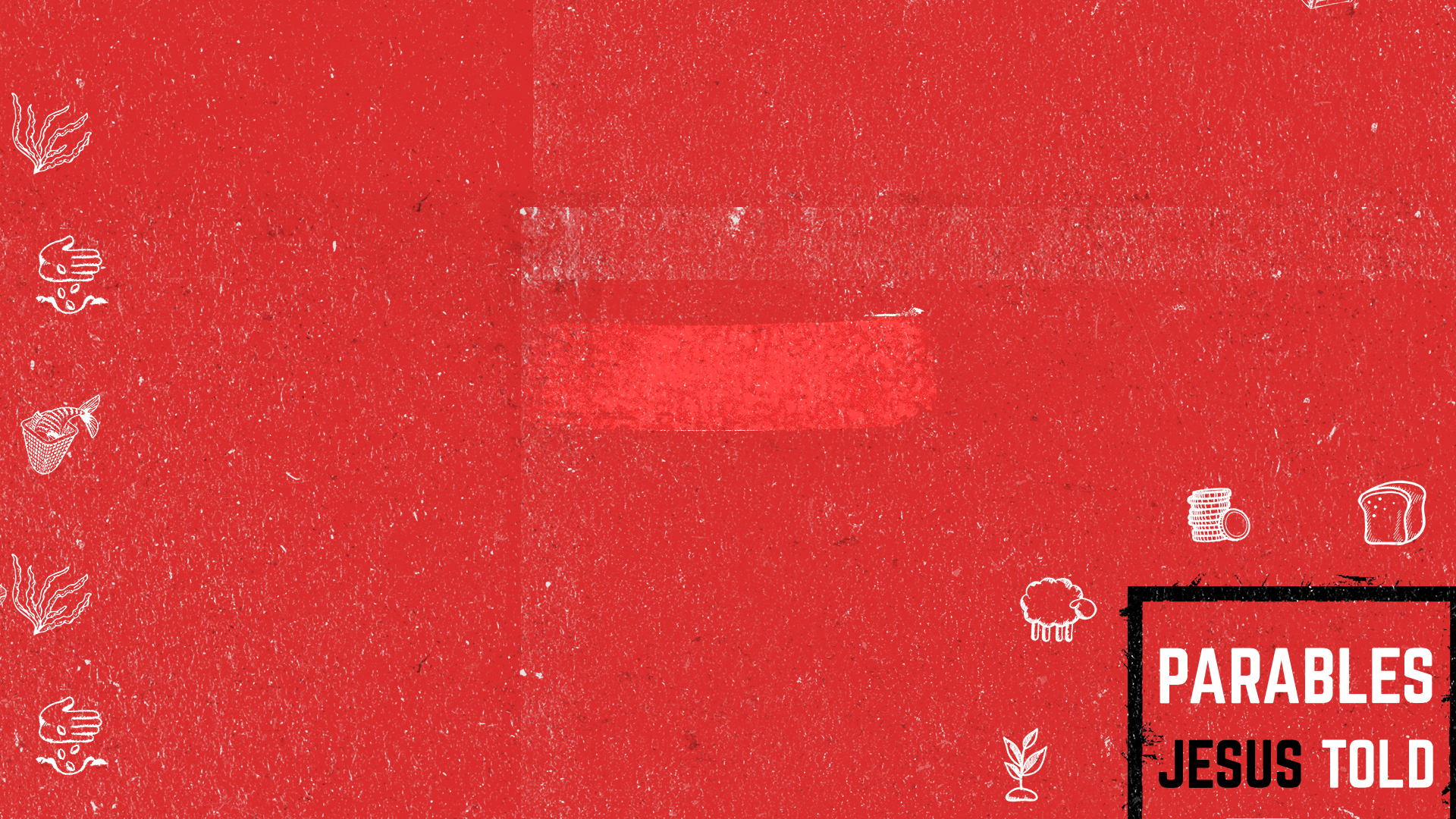 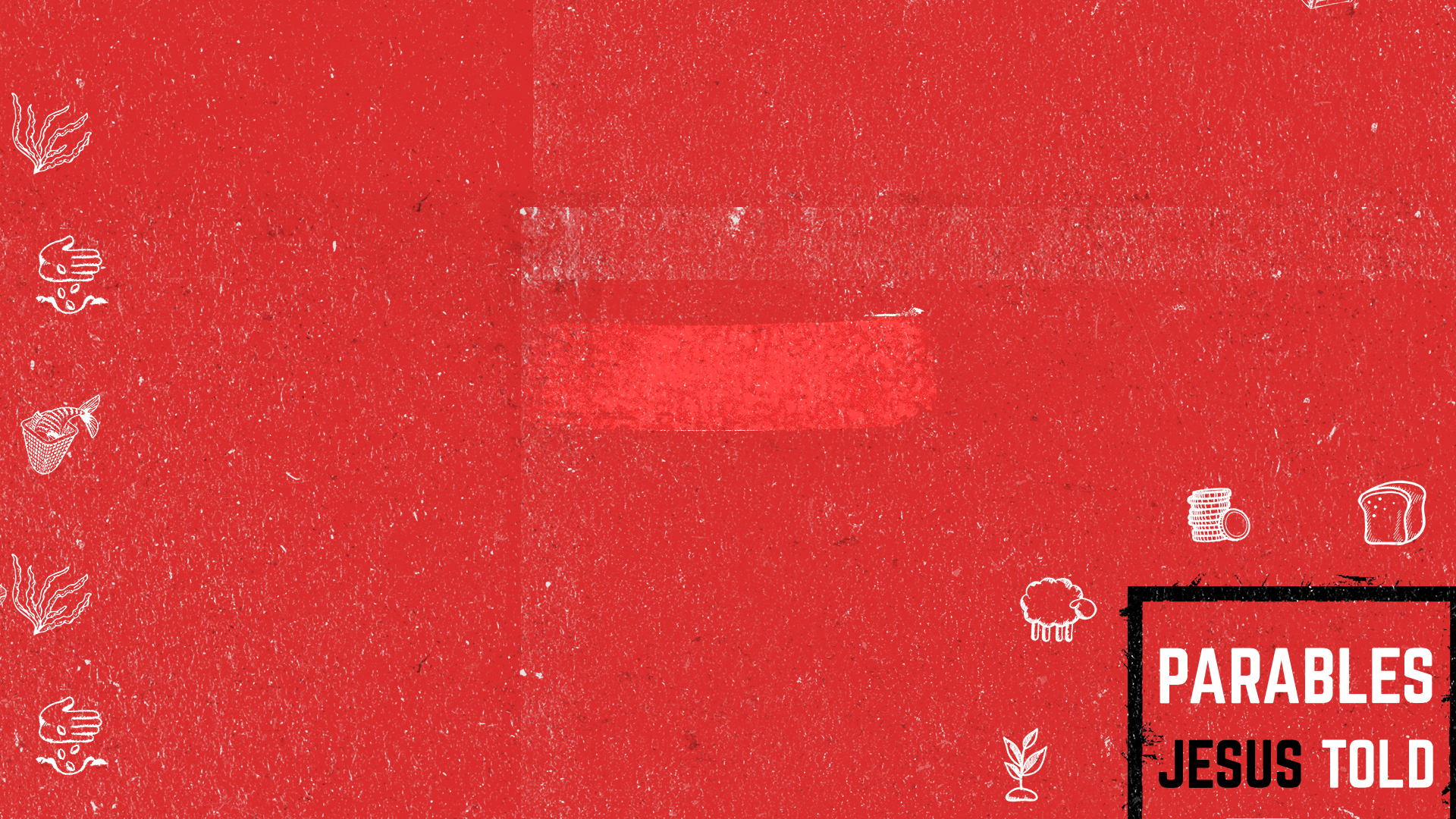 “The Parable Of The 10 Virgins”
2 Observation From The Parable
-Supported By Scripture-
All Bridesmaids Expected That They Would Be At The Wedding
All Bridesmaids Waited Diligently For A Long Time
“All ten are expecting to be at the feast, and until the moment comes there is no apparent difference between them – it is the crisis which will divide the ready from the unready.”
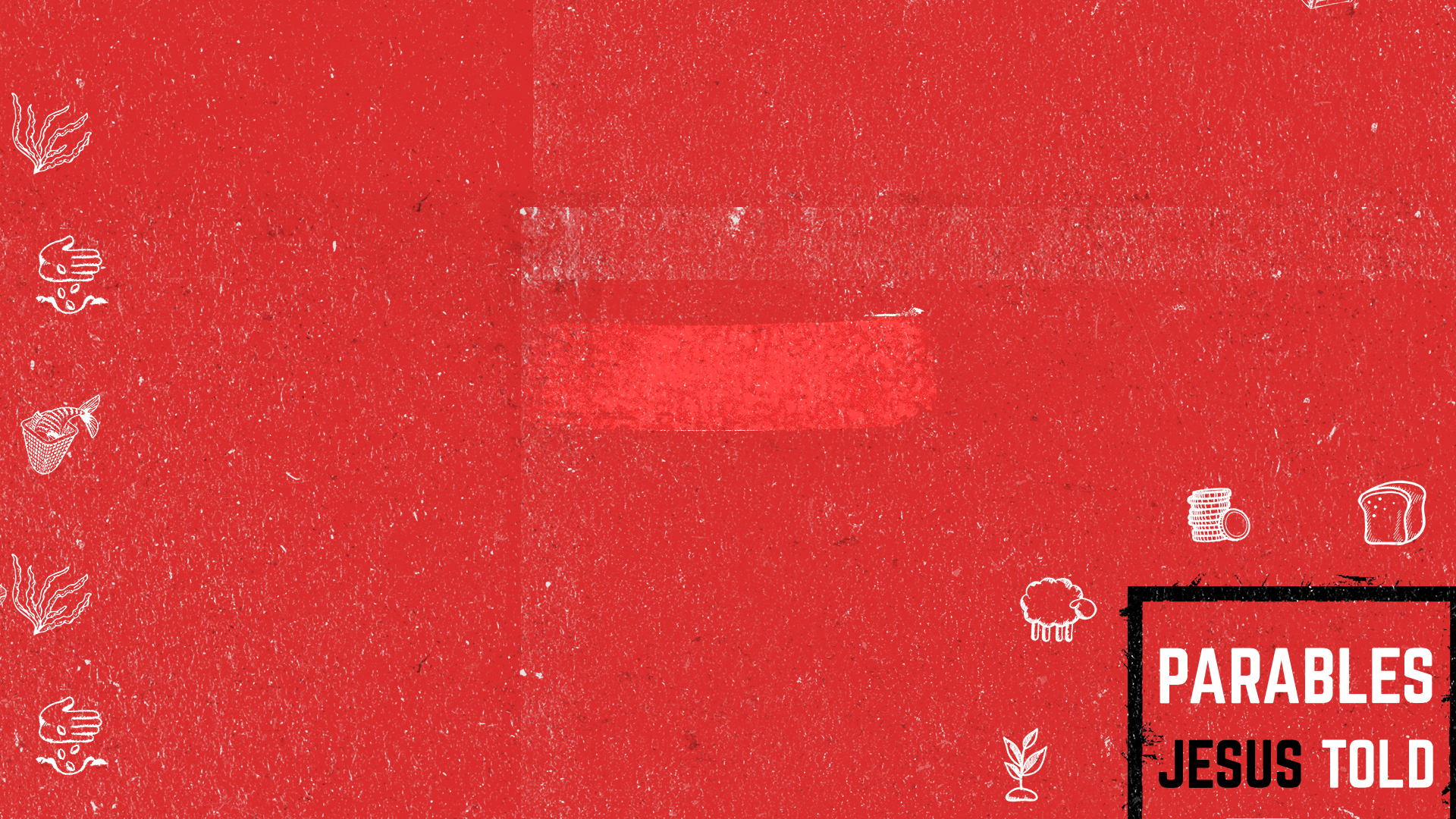 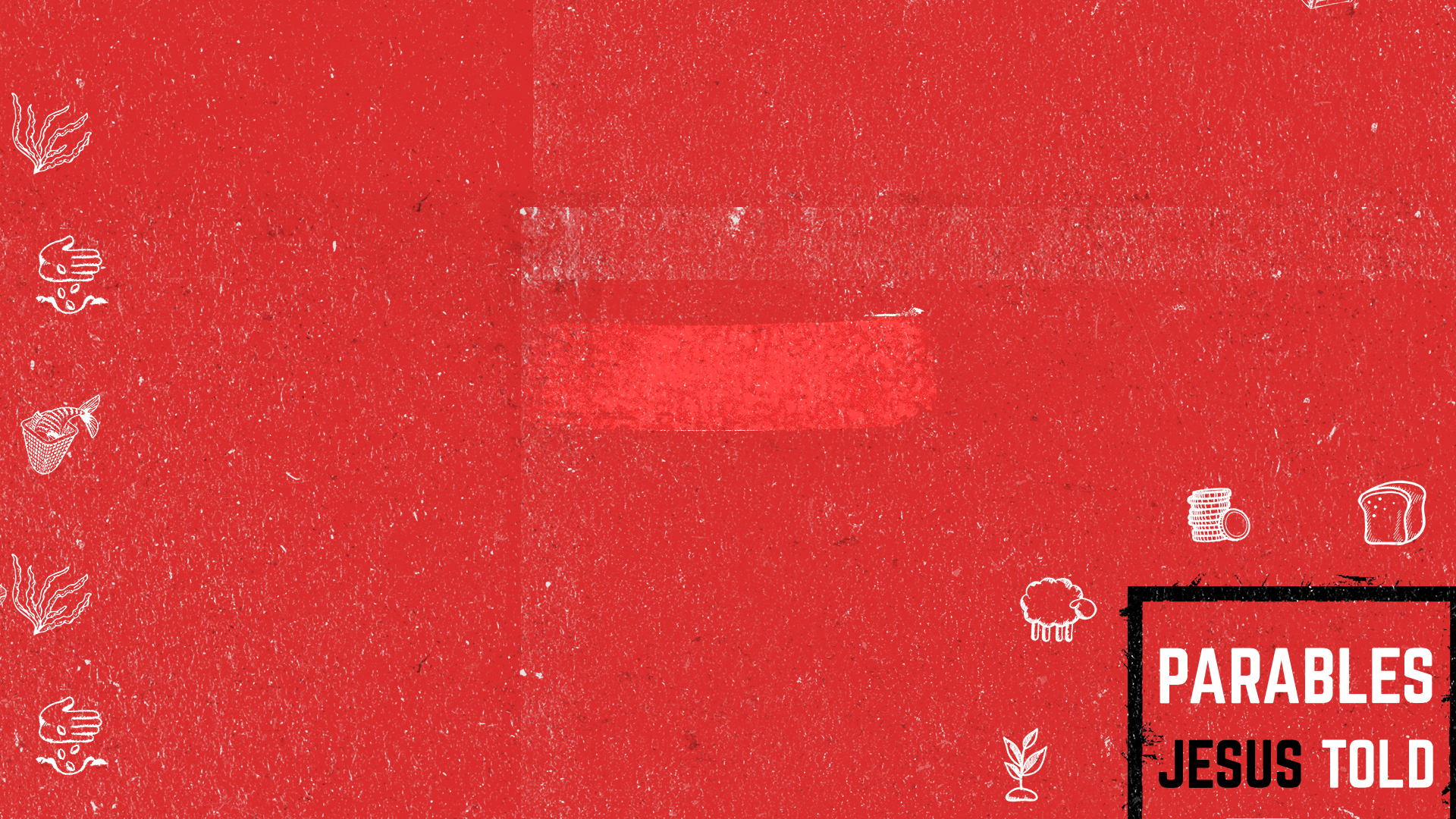 “The Parable Of The 10 Virgins”
Living Life Ready For Jesus To Come
Repent
“The Lord is not slow to fulfill his promise as some count slowness, but is patient toward you, not wishing that any should perish, but that all should reach repentance.” 
2 Peter 3:9
“If we confess our sins, he is faithful and just to forgive us our sins and to cleanse us from all unrighteousness.” 
1 John 1:9
“16 He who has believed and has been baptized shall be saved; but he who has disbelieved shall be condemned.” 
Mark 16:16
Crucify
Confess